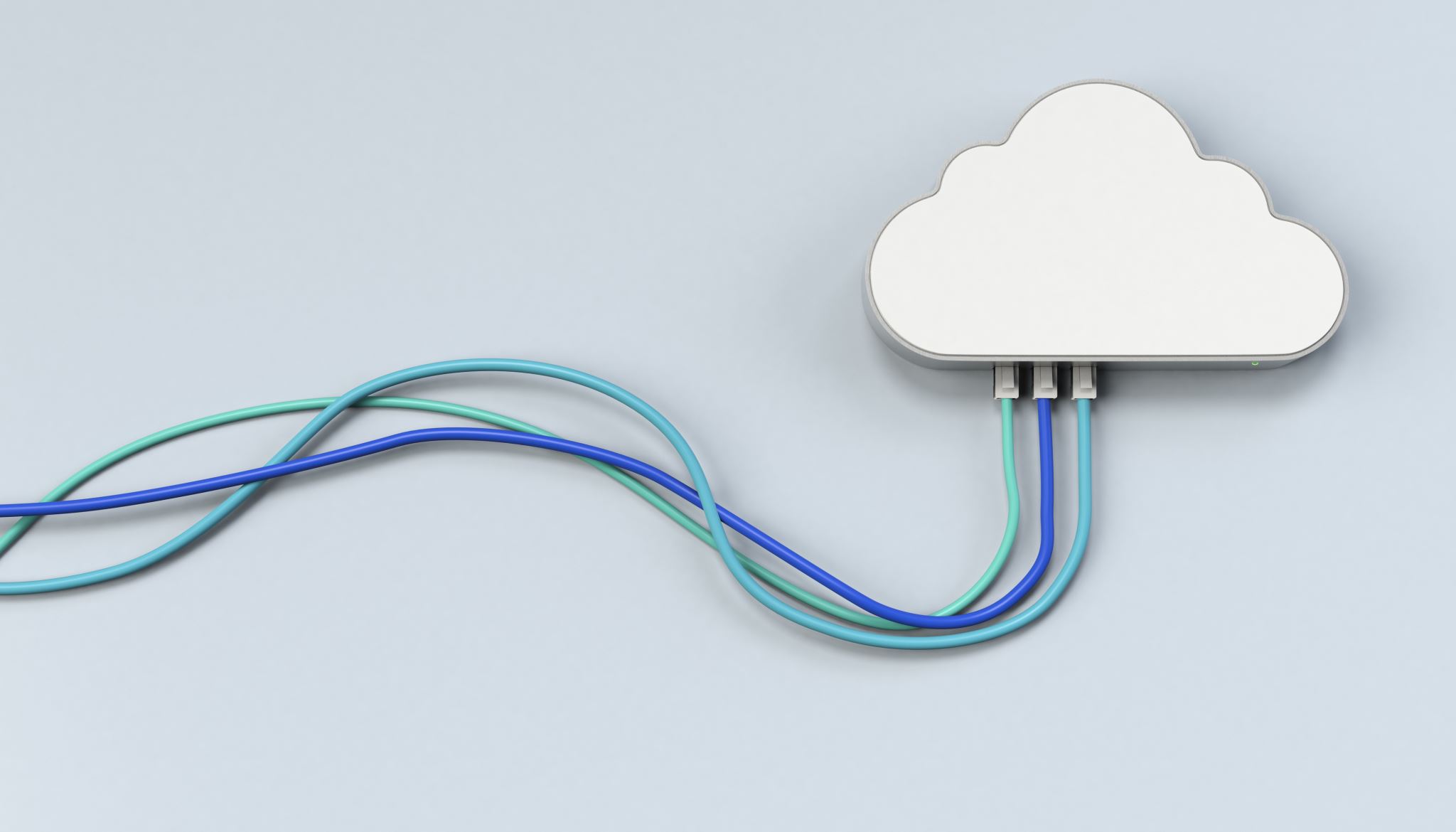 Software Upgrade
FY 2024 and FY 2025
Current Software
Average Yearly Cost - $44,513
Why Change?
Goals
What We’ve Looked At
Why Tyler Technologies?
In addition to the products we use now being combined into one solution, we will add:
Paperless Work Orders & Service Orders
Automated Invoice Approval and Processing
Project Cost Tracking
IVR (Telephone Payments) 
Human Resource Management
Licensing – Alcohol Beverage Permits, Taxi Permits, Mobile Food Unit Permits, all permitting and licensing outside of Building Permits.
Accounts Receivable – Bulk Water, other invoicing outside of Utility Billing
Text Citizens – all or in a specified area
Agenda Management
What Do We Get?
How Will We Pay For It?
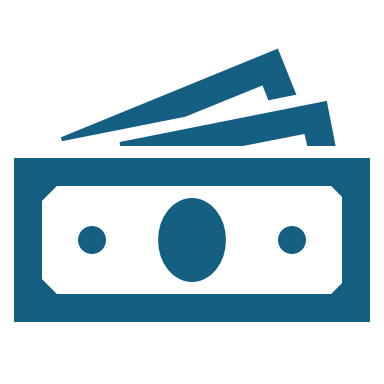 $200,000 budgeted in Administration for Economic Development Incentive. That project is not likely to happen this year. 
$210,000 budgeted in Water Utility Fund for Equipment Purchase. Will not be purchasing all of the equipment this year. 
Perform a rate study to ensure revenue to cover future recurring costs. 
Improve efficiencies to save time, fuel, and paper. Little savings add up over time.